1 USE OF ENGLISH   PREFERENCE
GENERAL
I LIKE

I WOULD LIKE

I PREFER

I WOULD RATHER

I WANT
SPECIFIC
X
X
DIRECT
GENERAL
DO YOU LIKE..?

WOULD YOU LIKE..?

DO YOU PREFER..?

WOULD YOU RATHER..?

DO YOU WANT..?
SPECIFIC
X
X
DIRECT
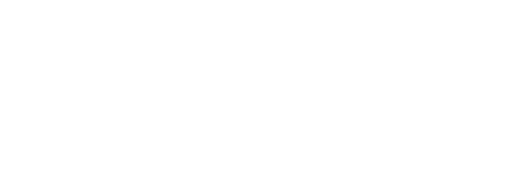 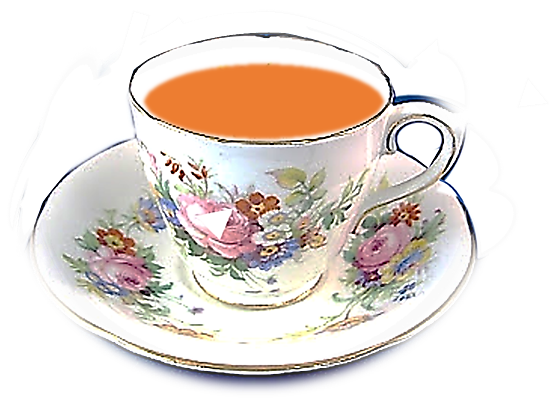 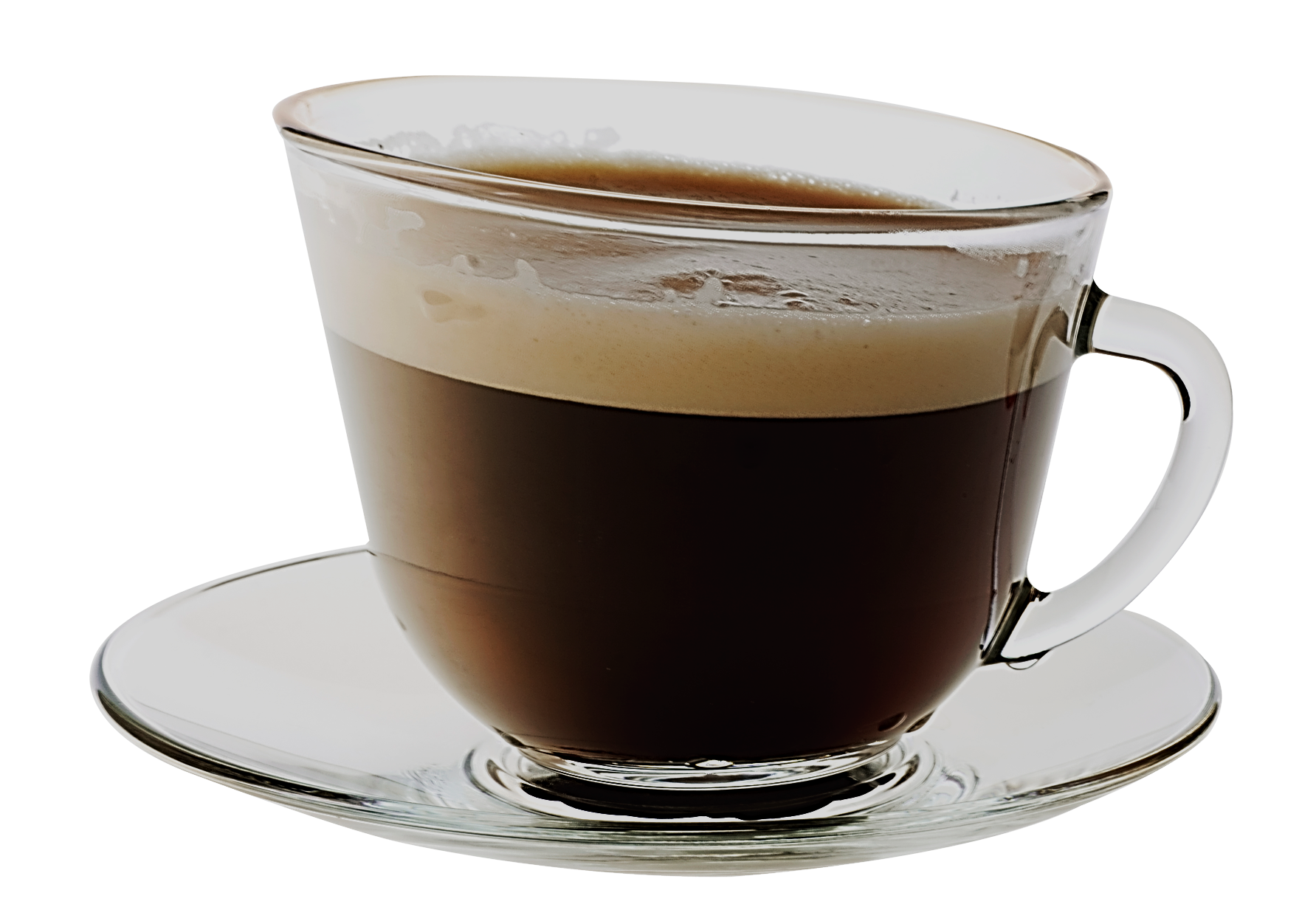 TEA
COFFEE
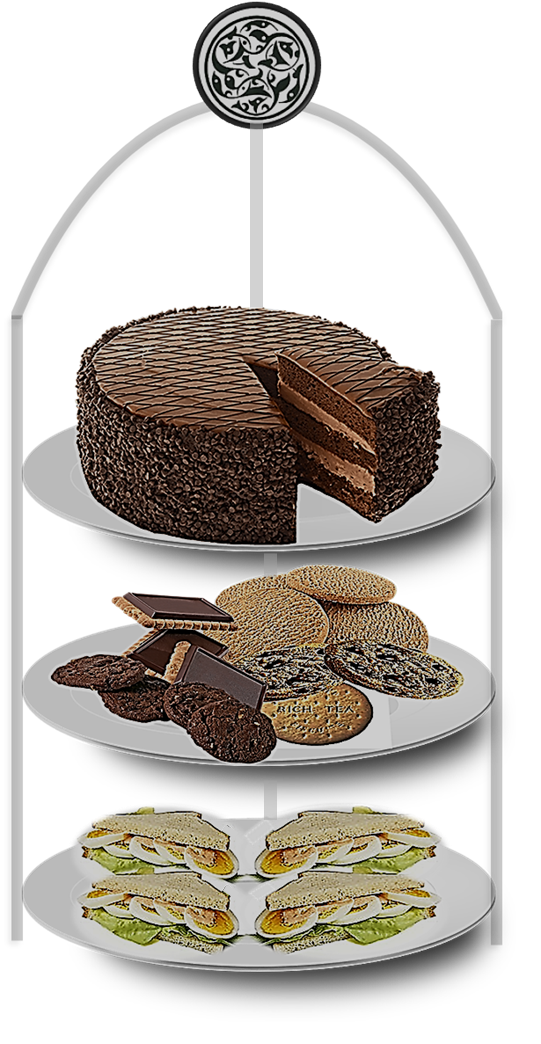 CHOCOLATE CAKE
BISCUITS
SANDWICHES
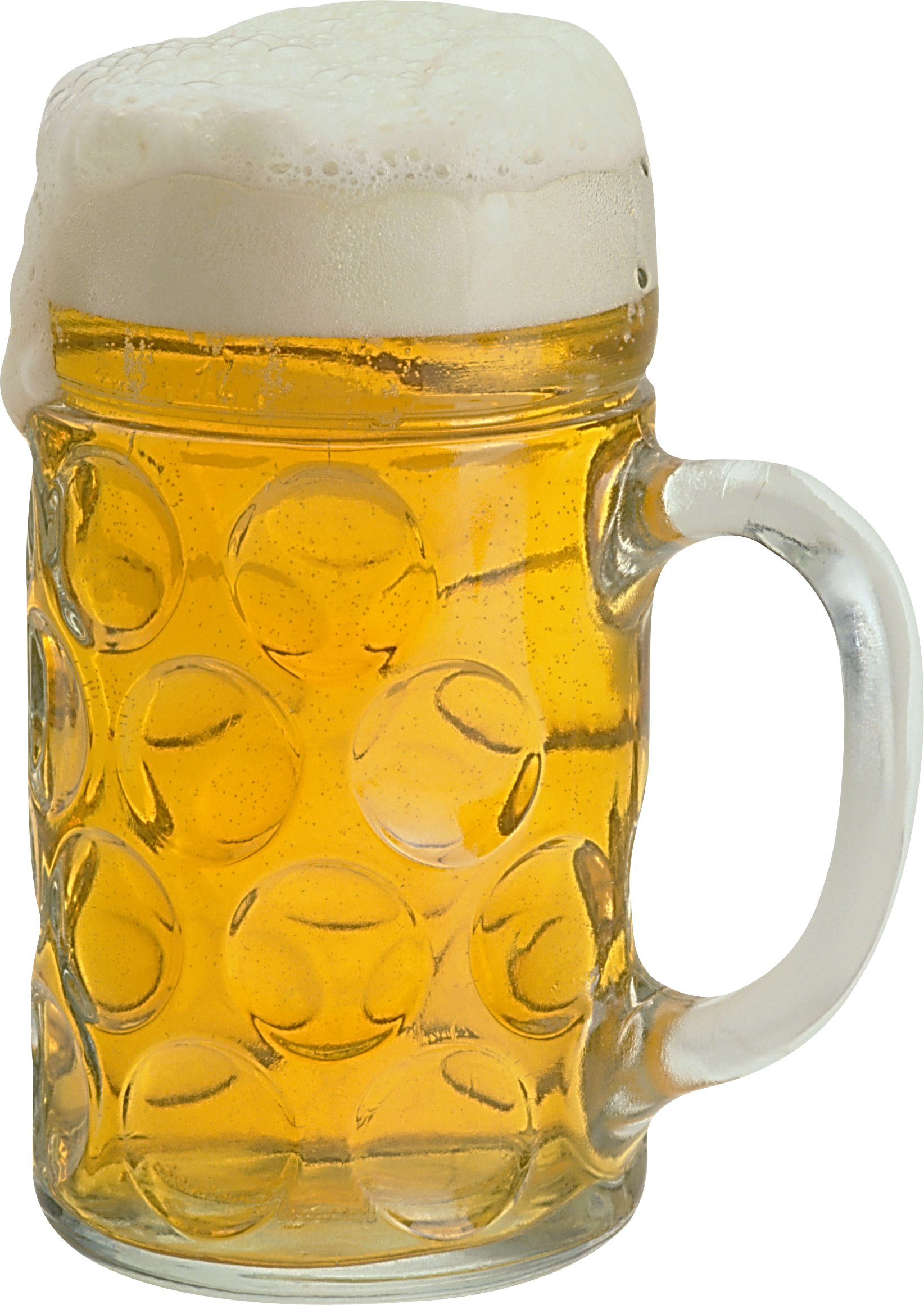 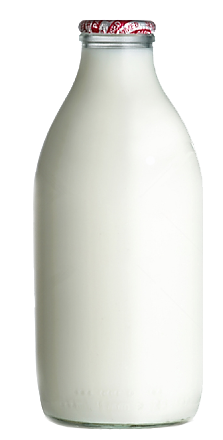 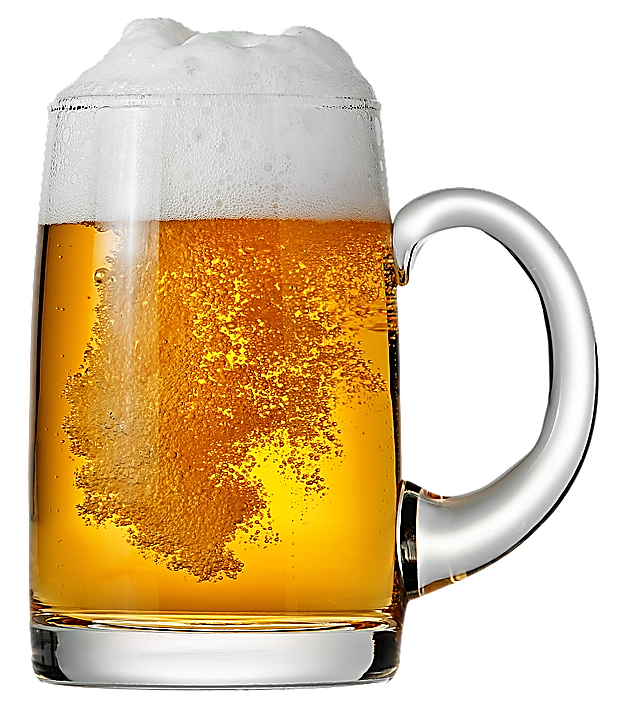 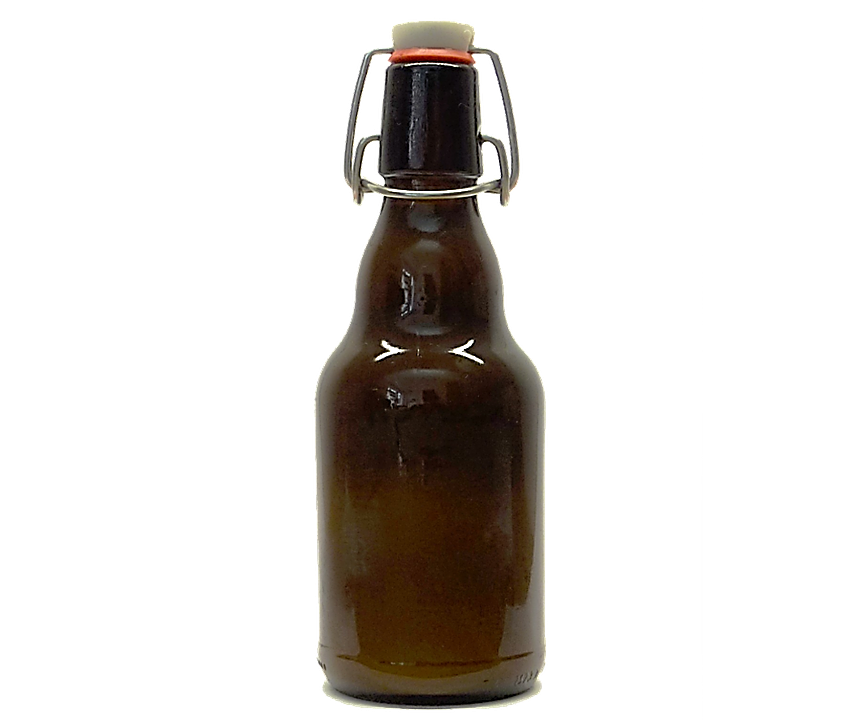 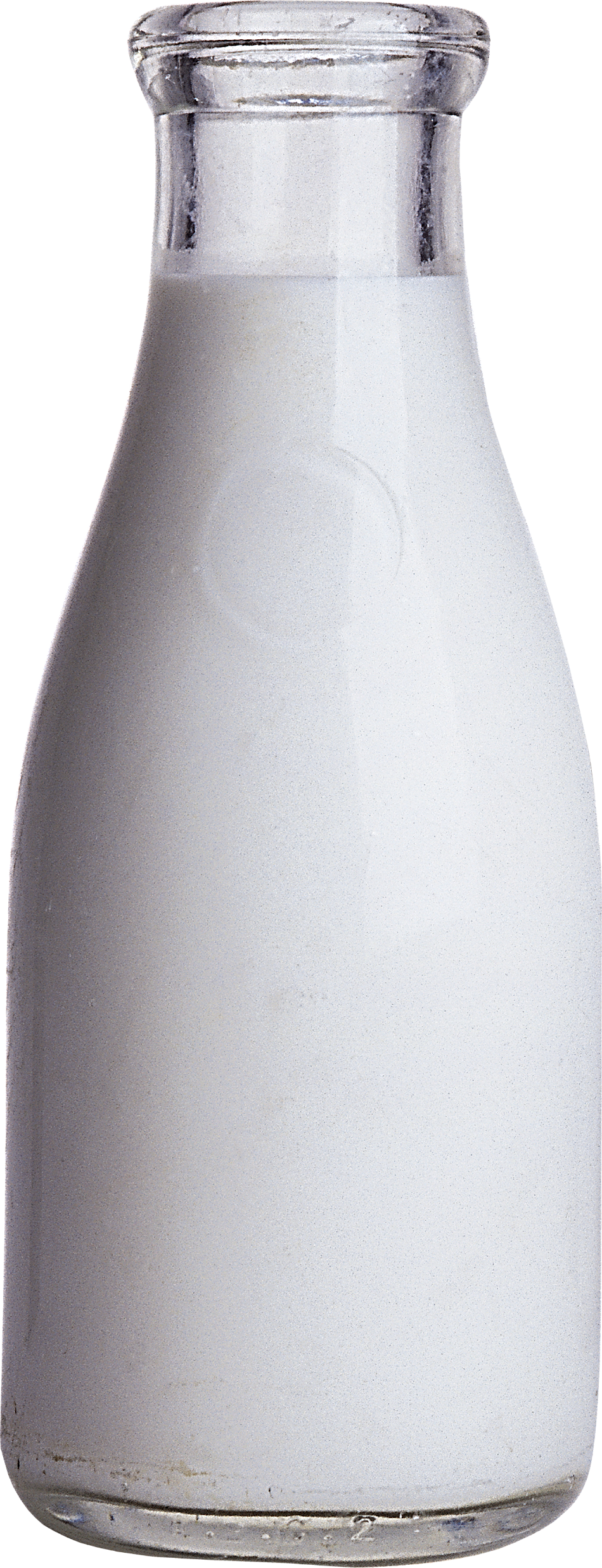 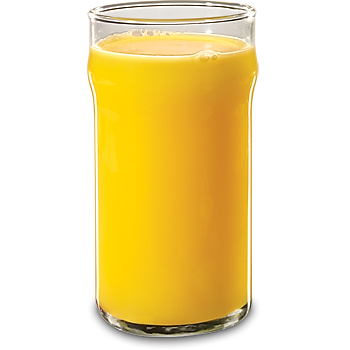 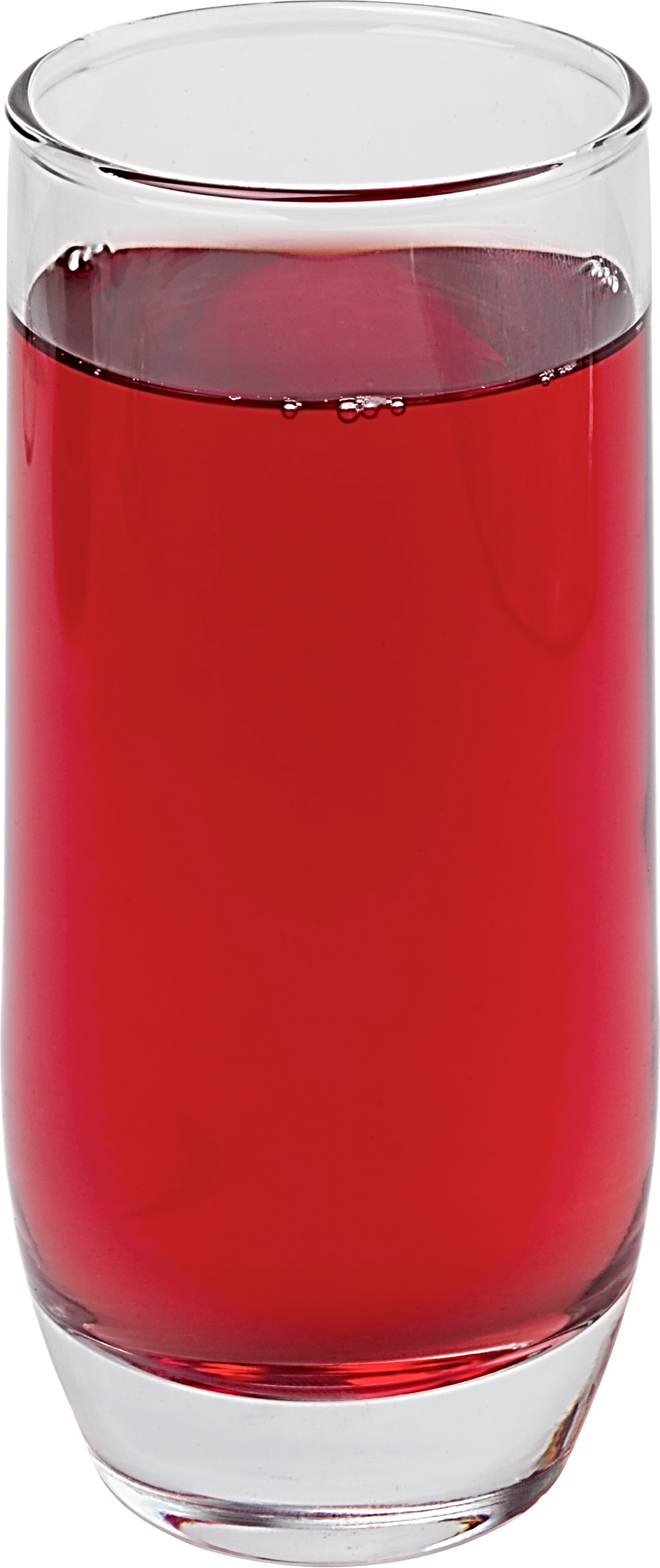 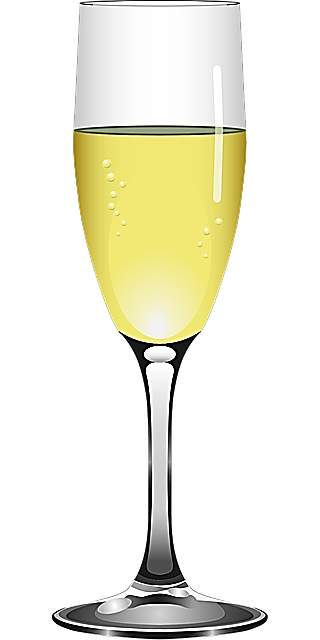 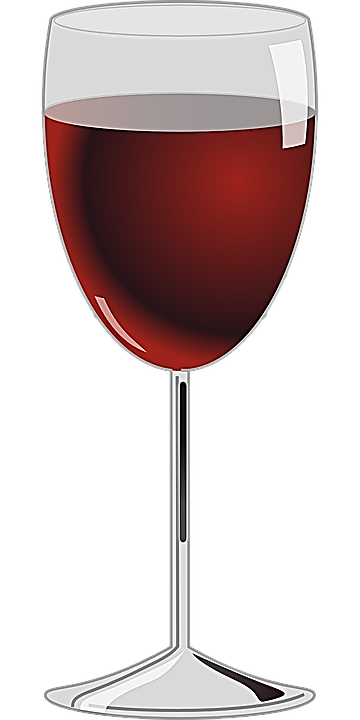 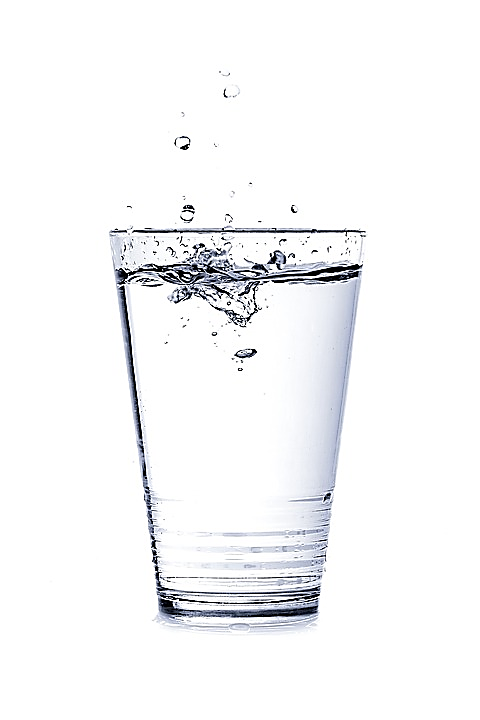 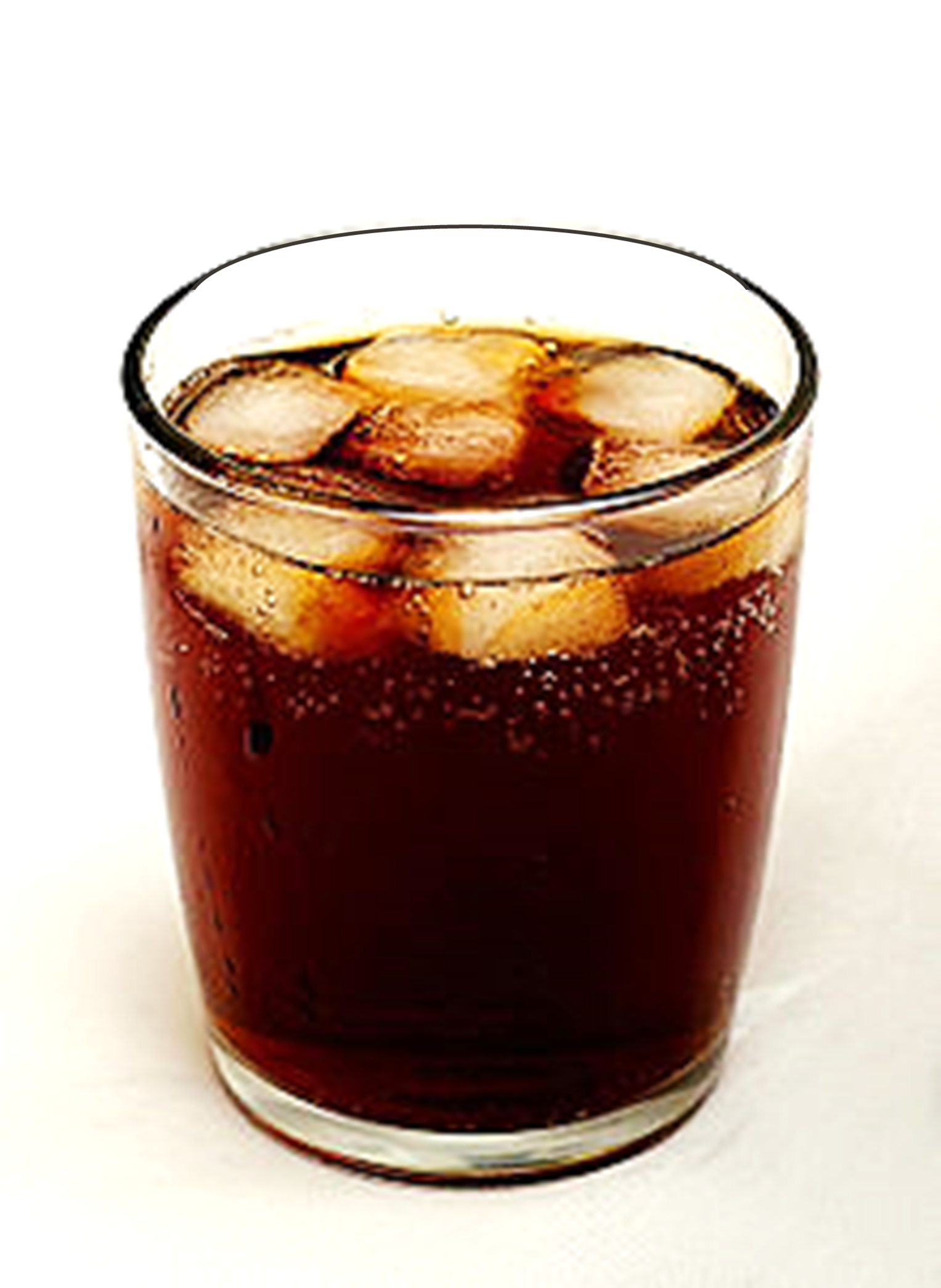 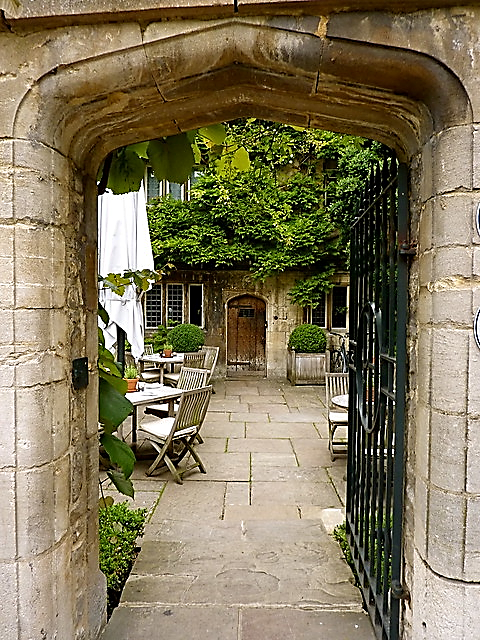 TEATIME IN OXFORD
WHAT 
WOULD YOU LIKE?
TEATIME IN OXFORD
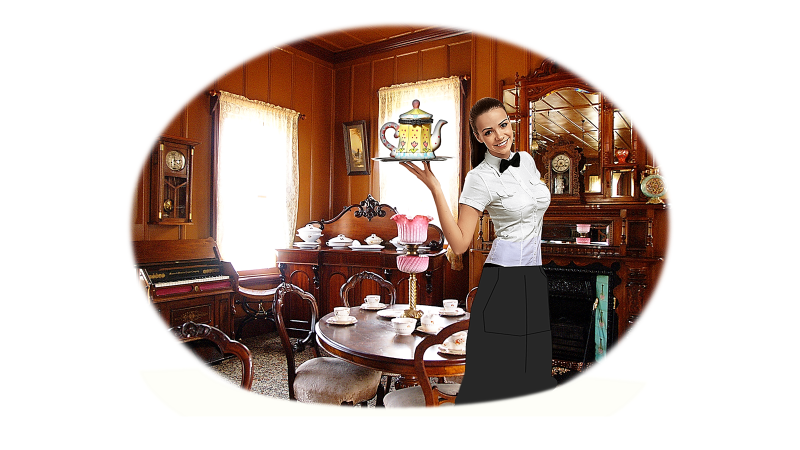 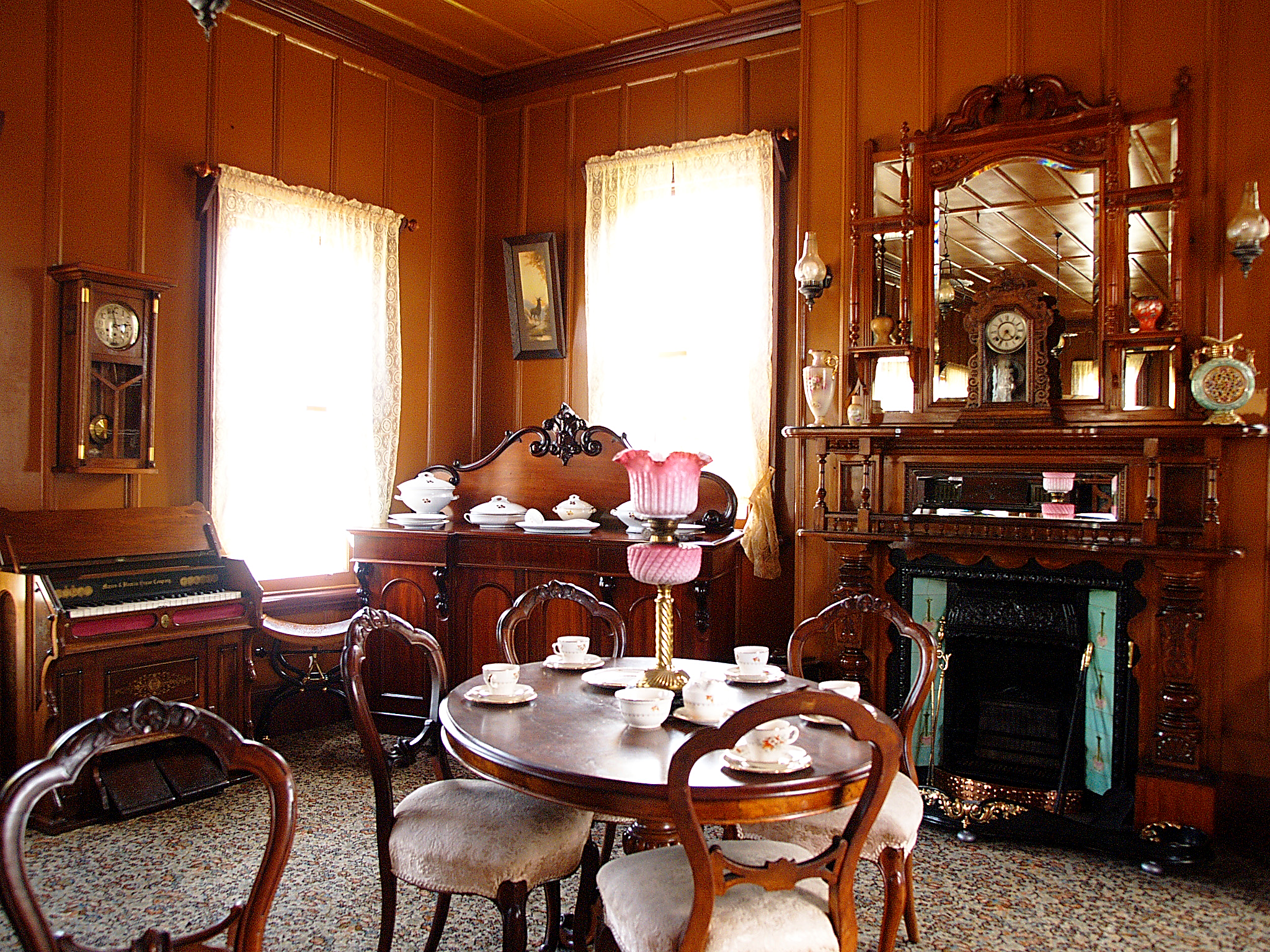 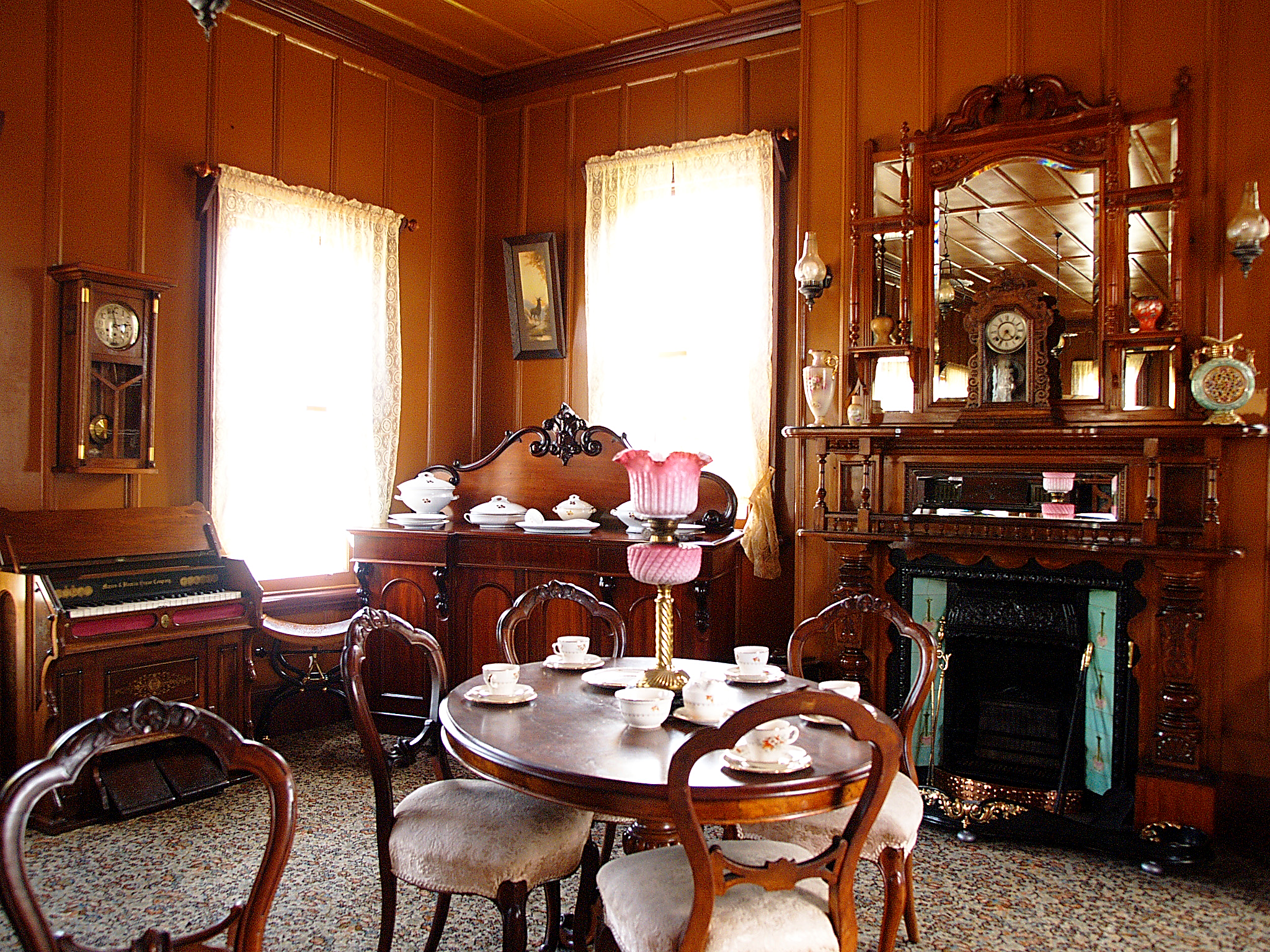 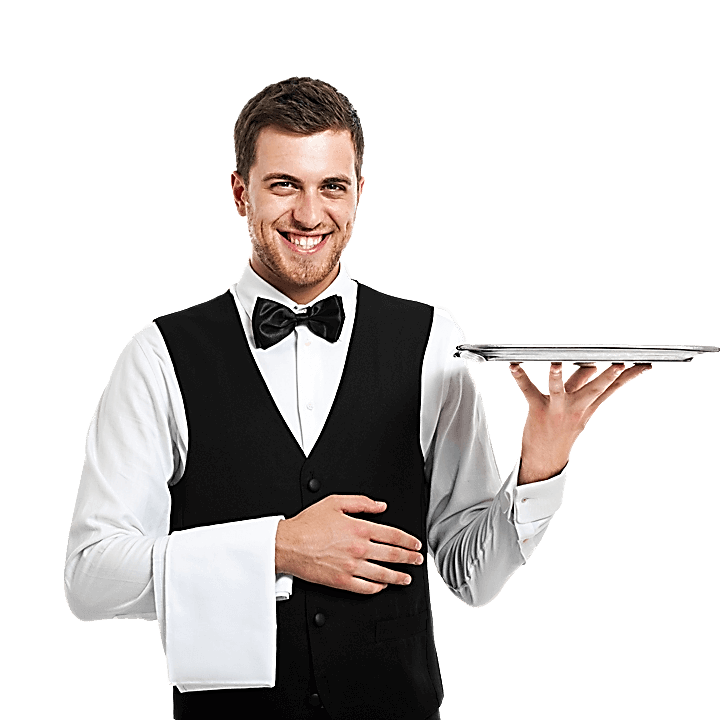 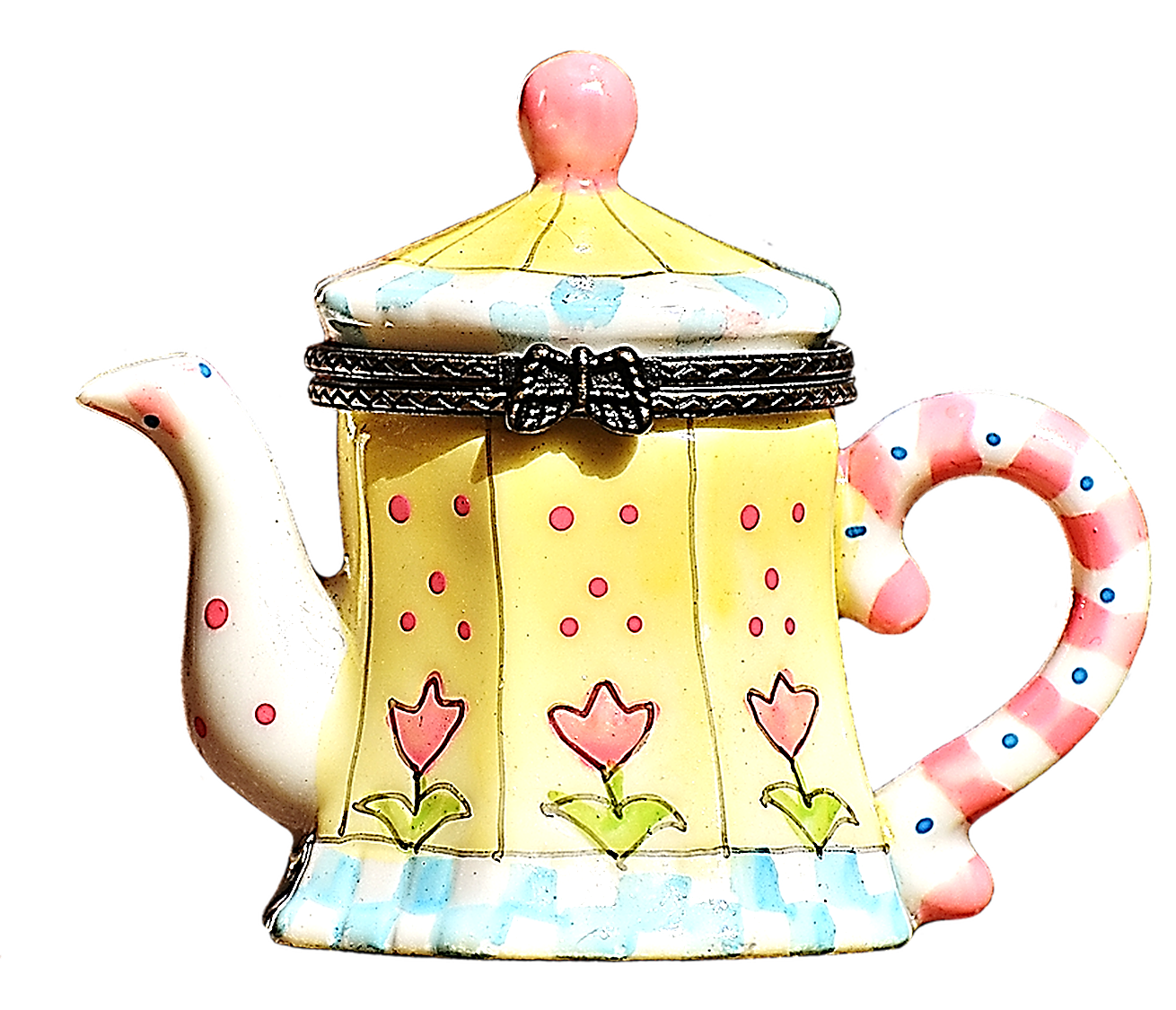 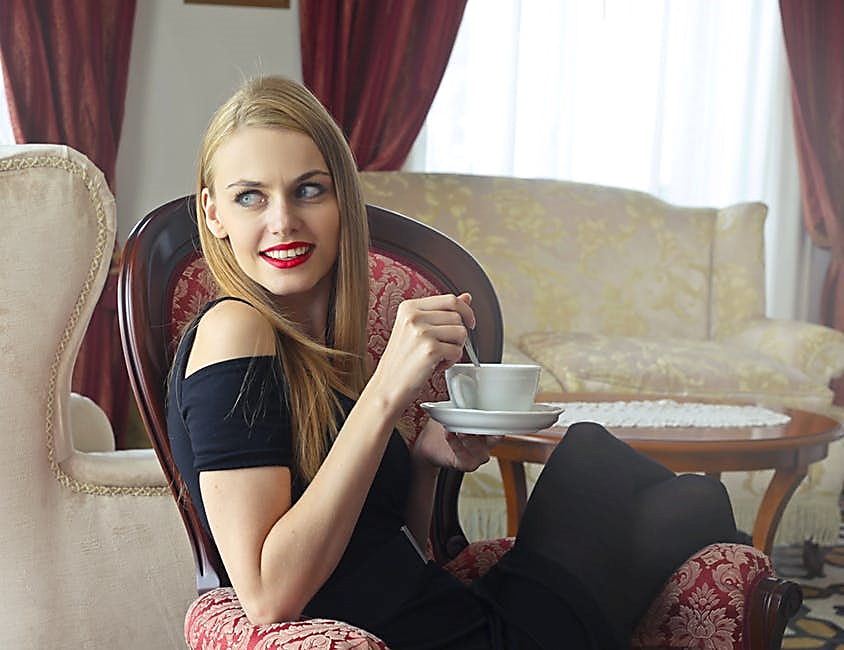 I LIKE

I WOULD LIKE

I PREFER

I WOULD RATHER

I WANT
DARK CHOCOLATE DIGESTIVES
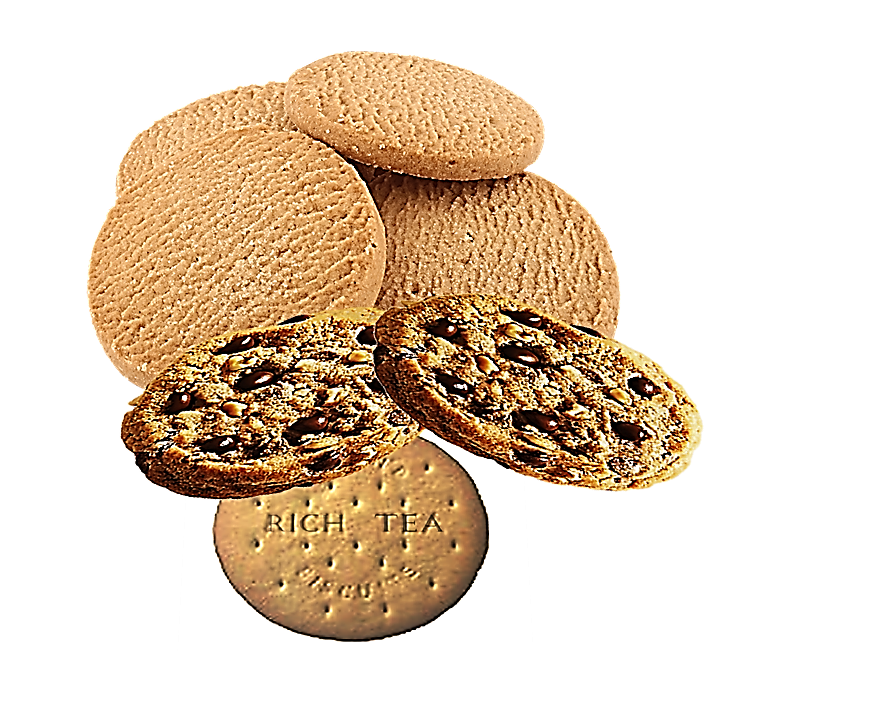 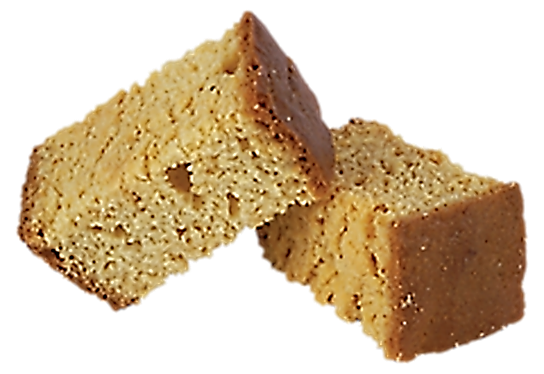 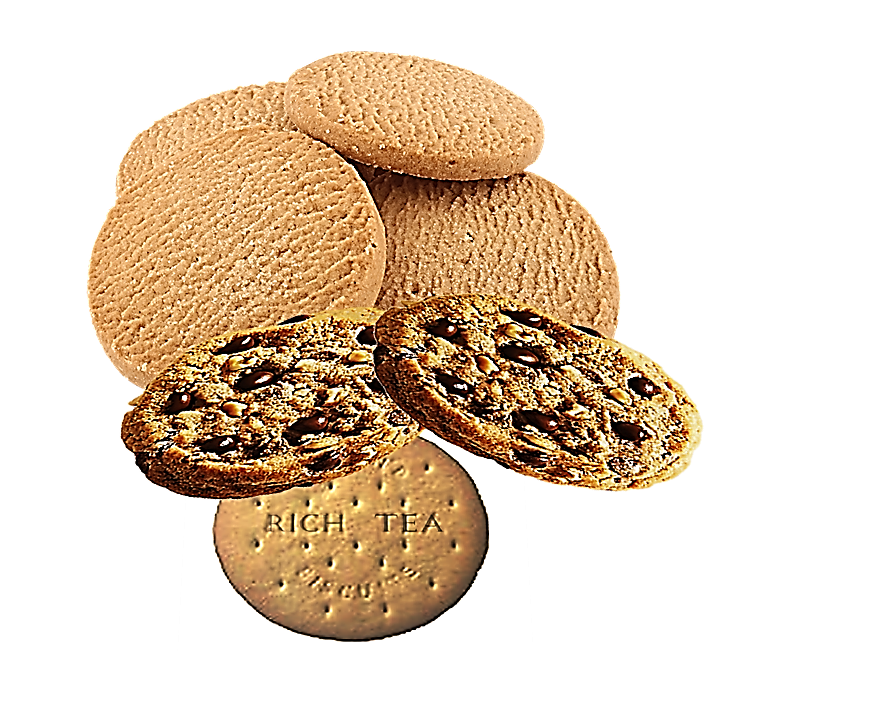 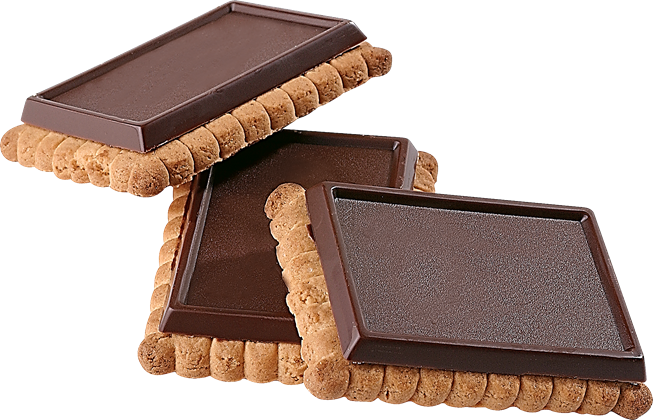 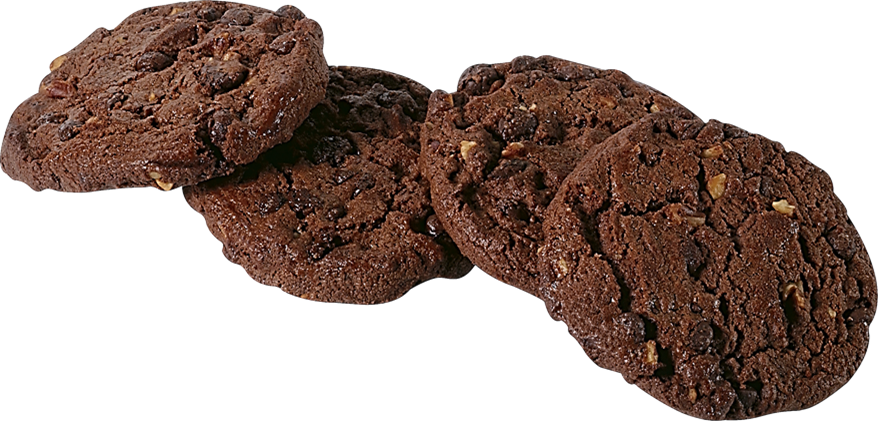 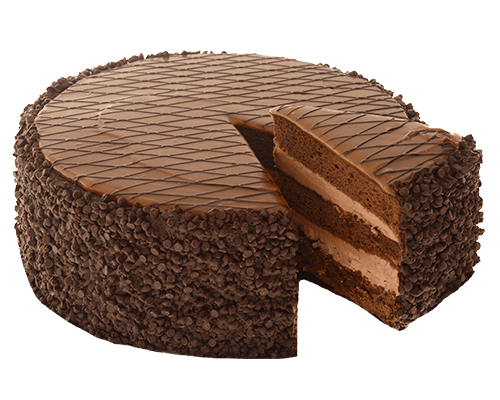 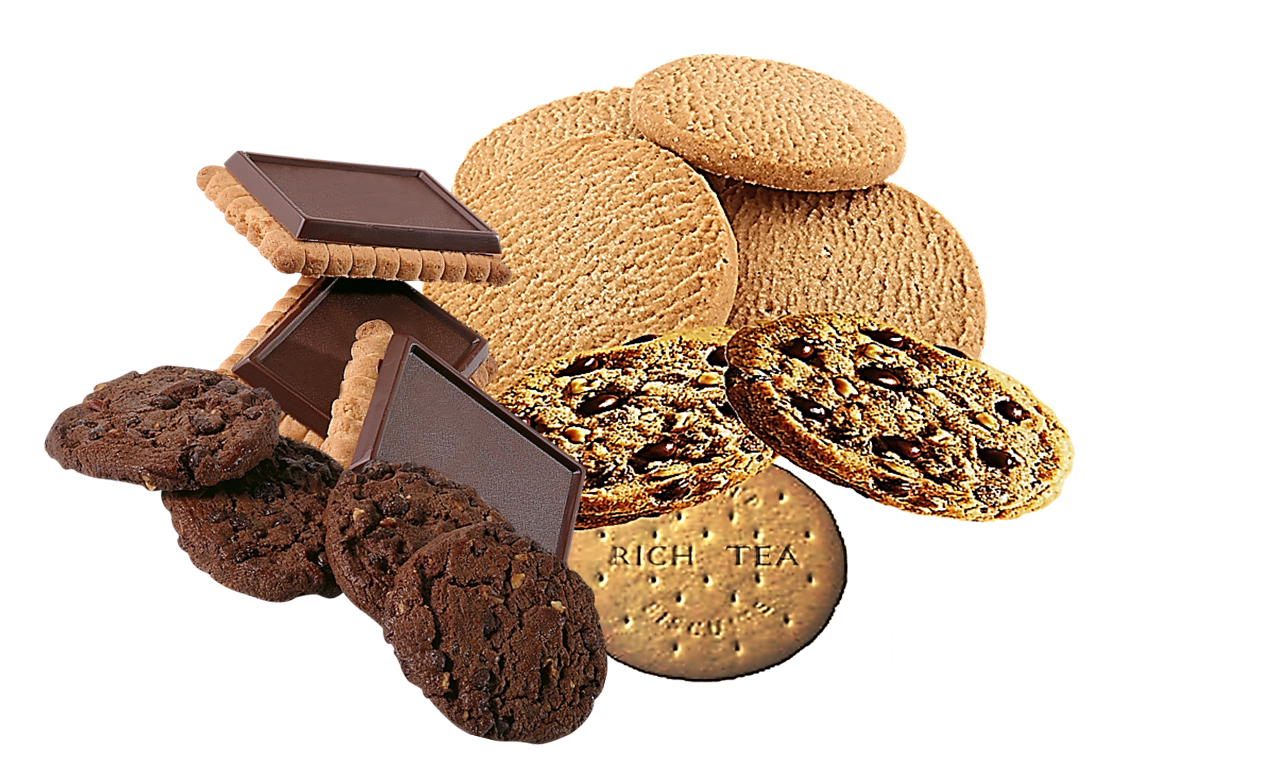 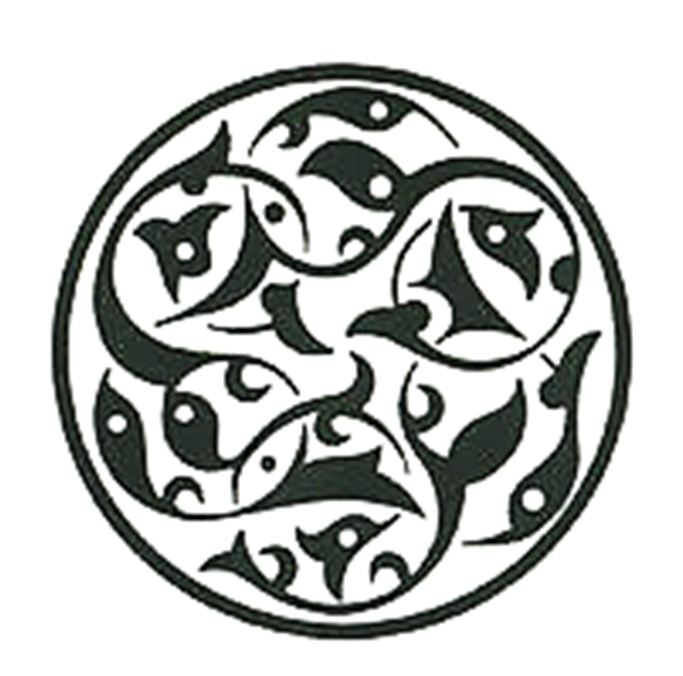 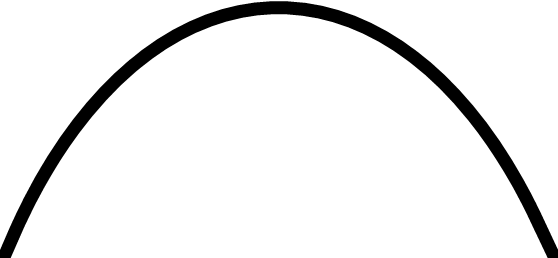 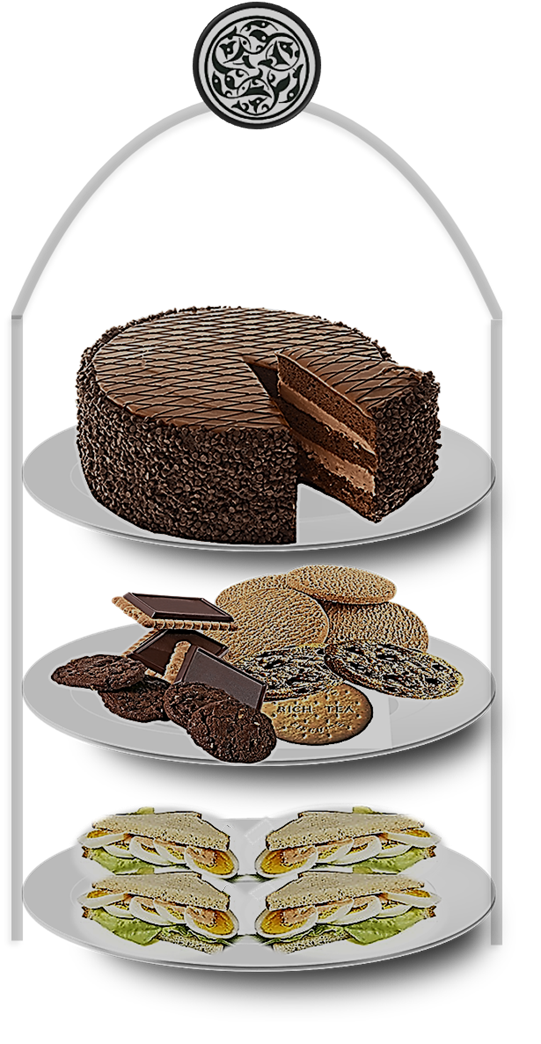 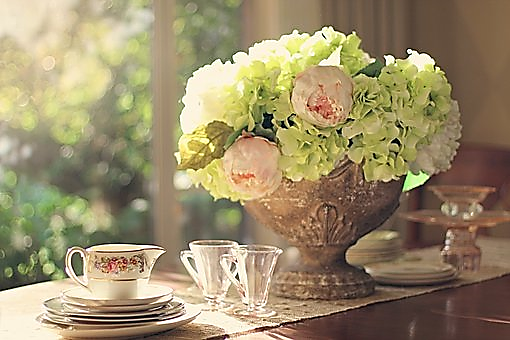 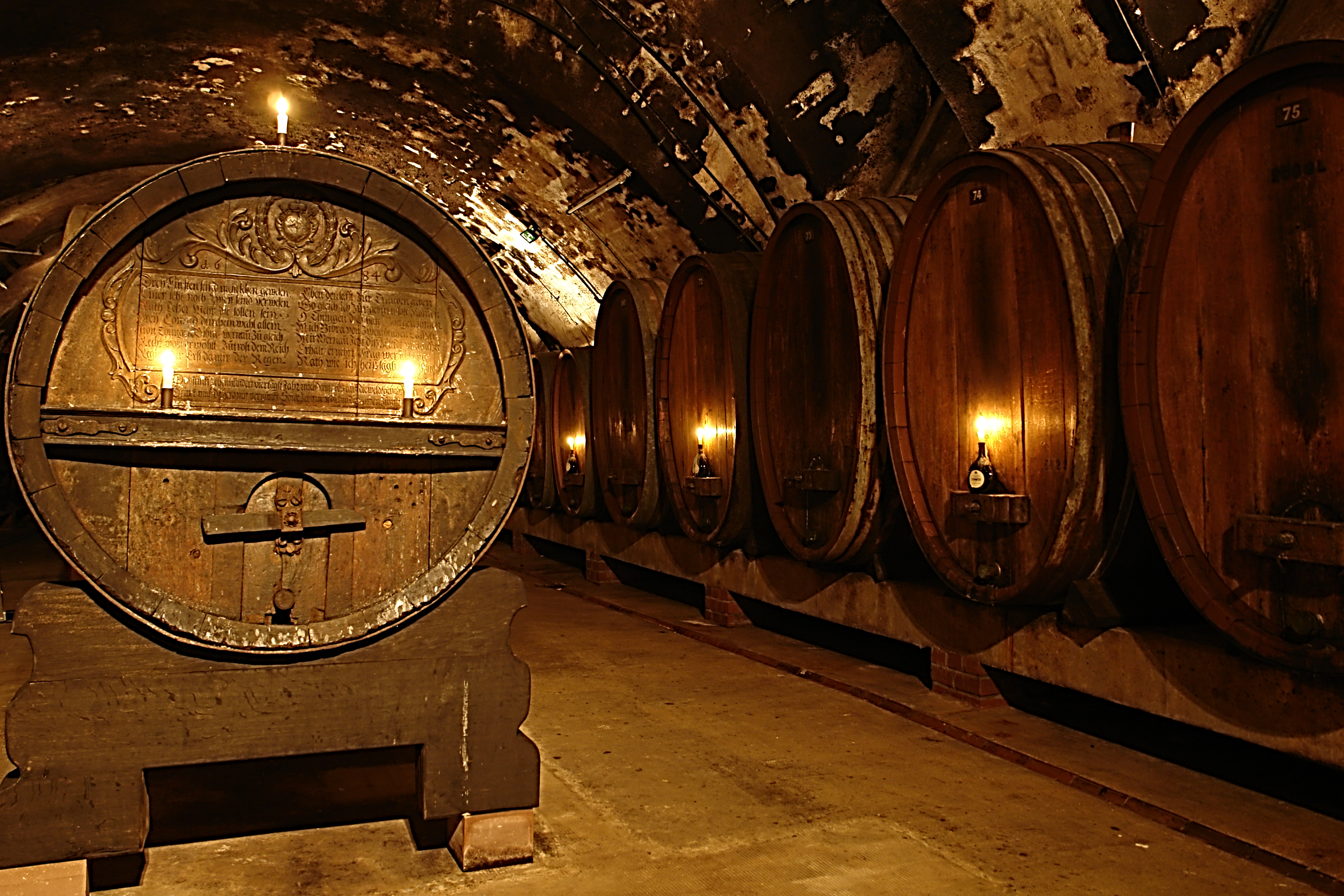 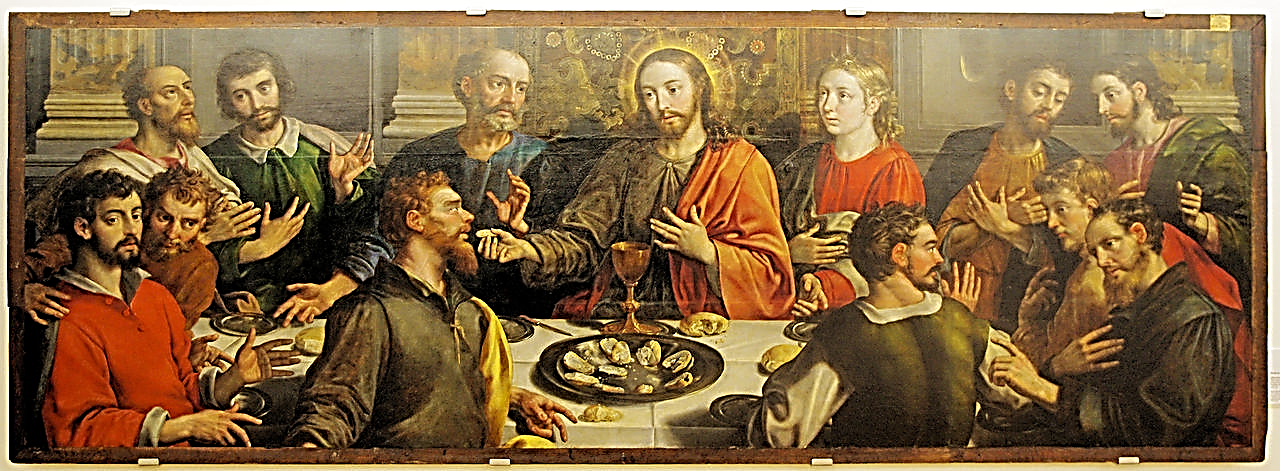 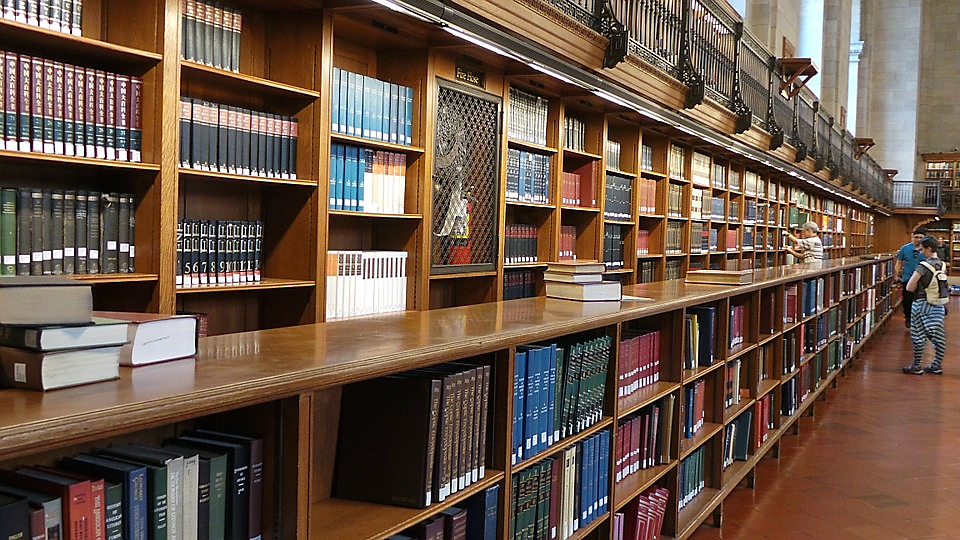 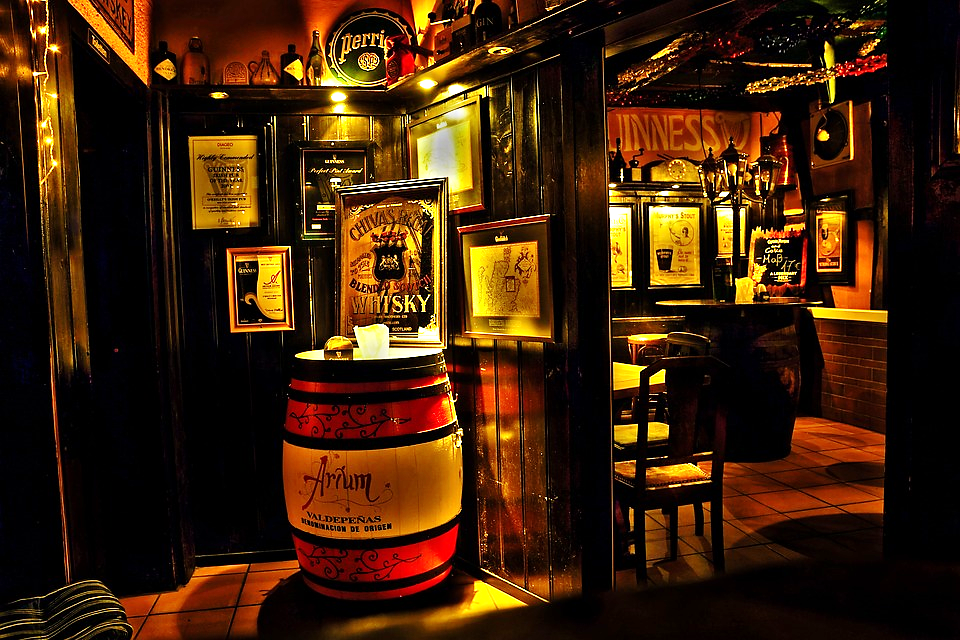 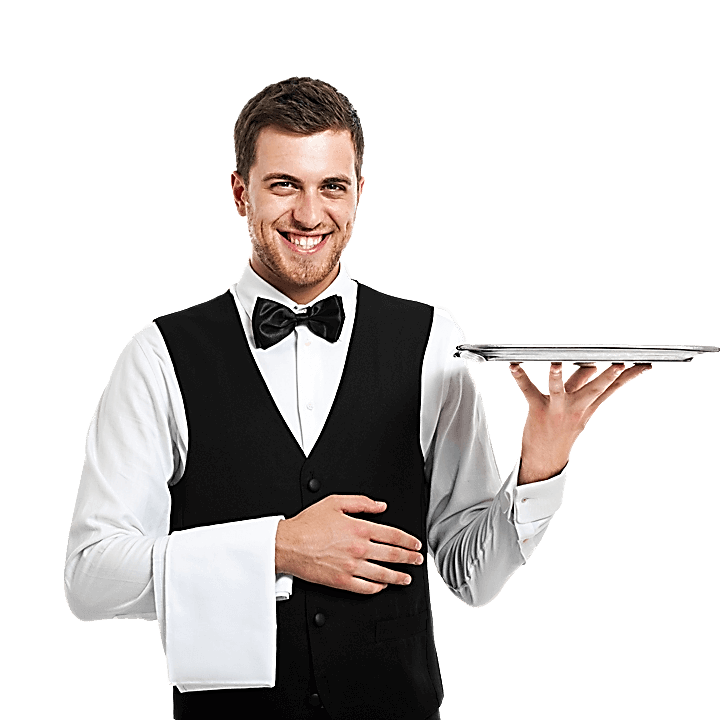 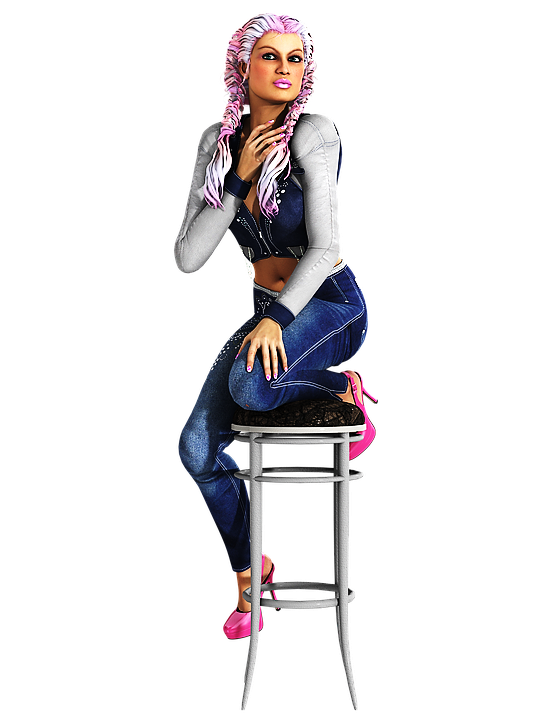 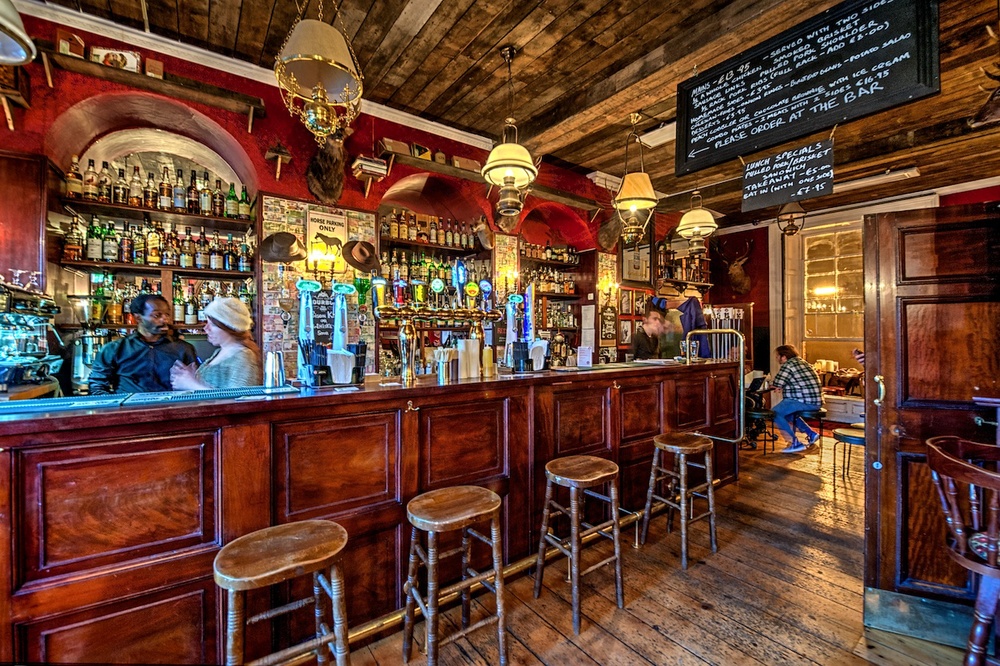 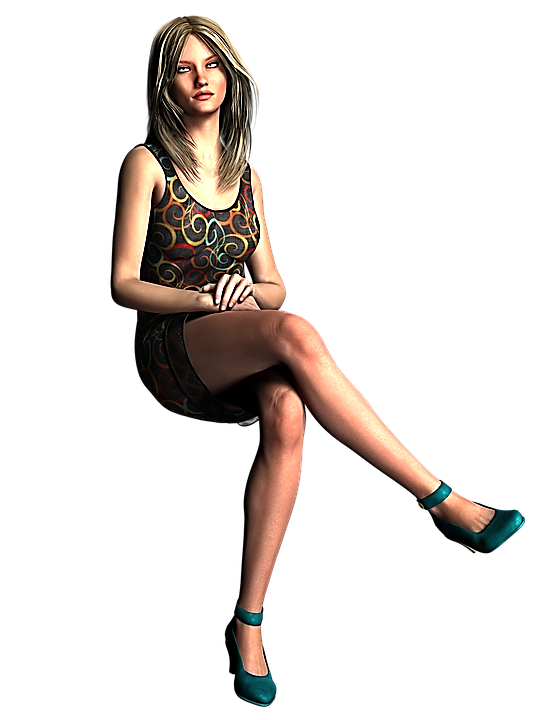 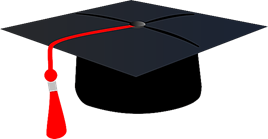 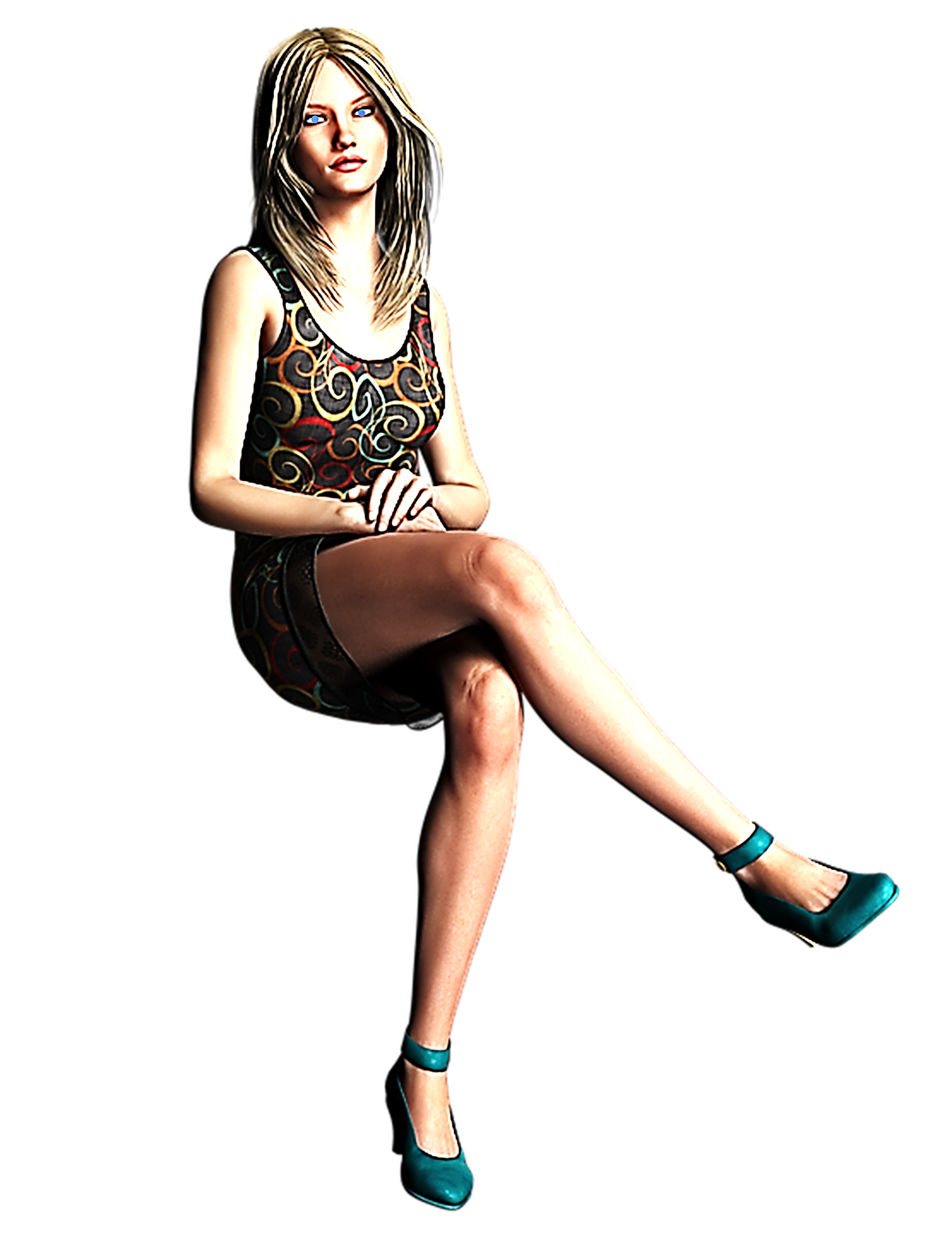 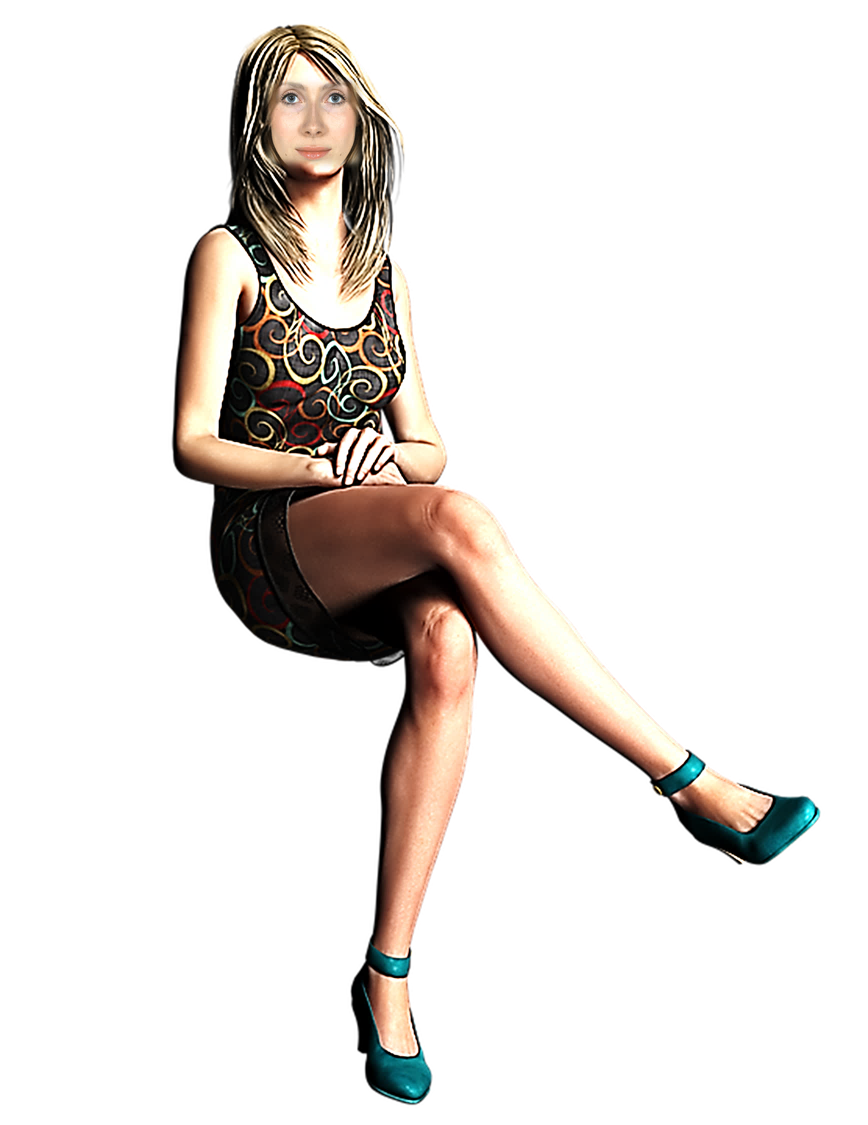 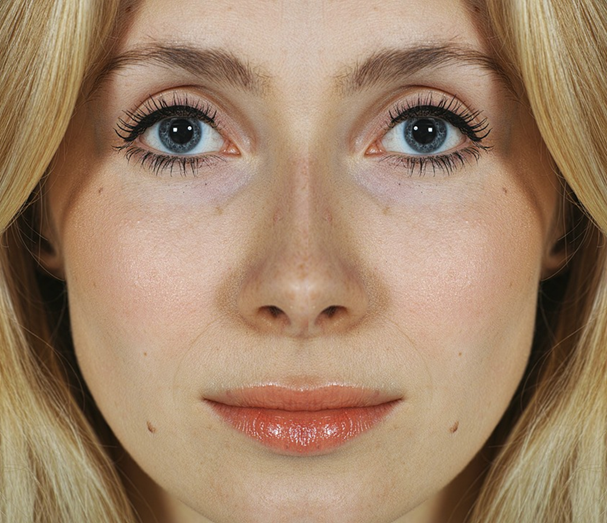 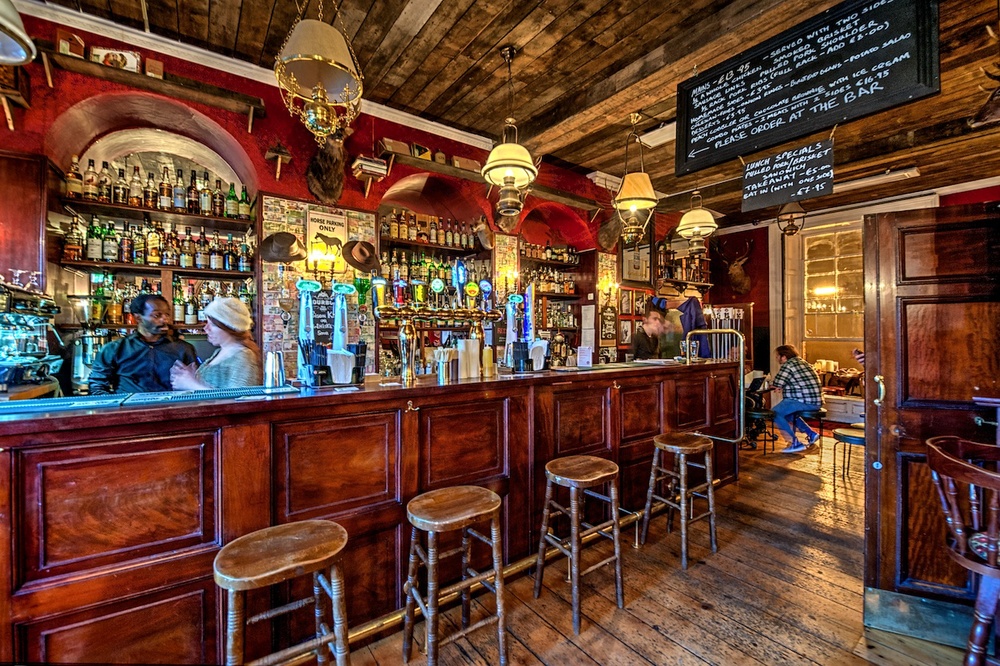 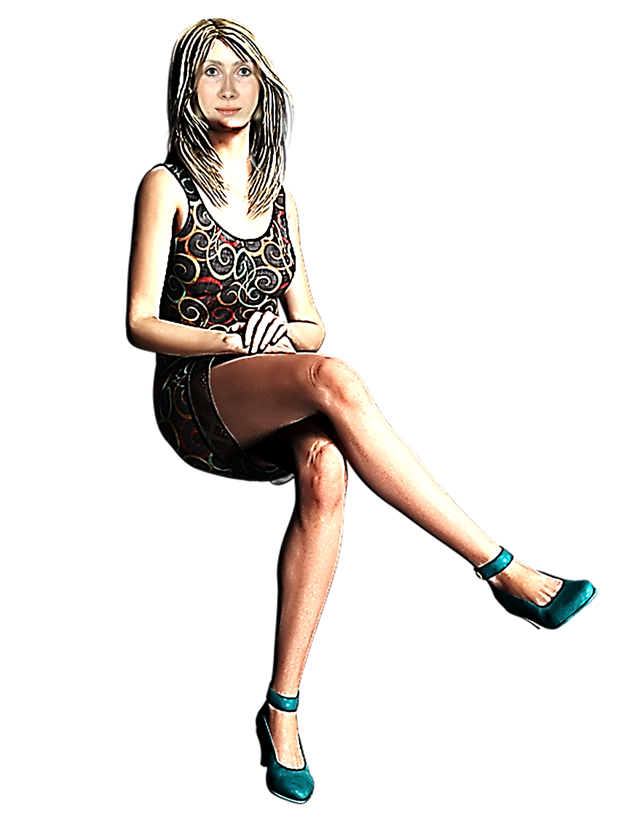 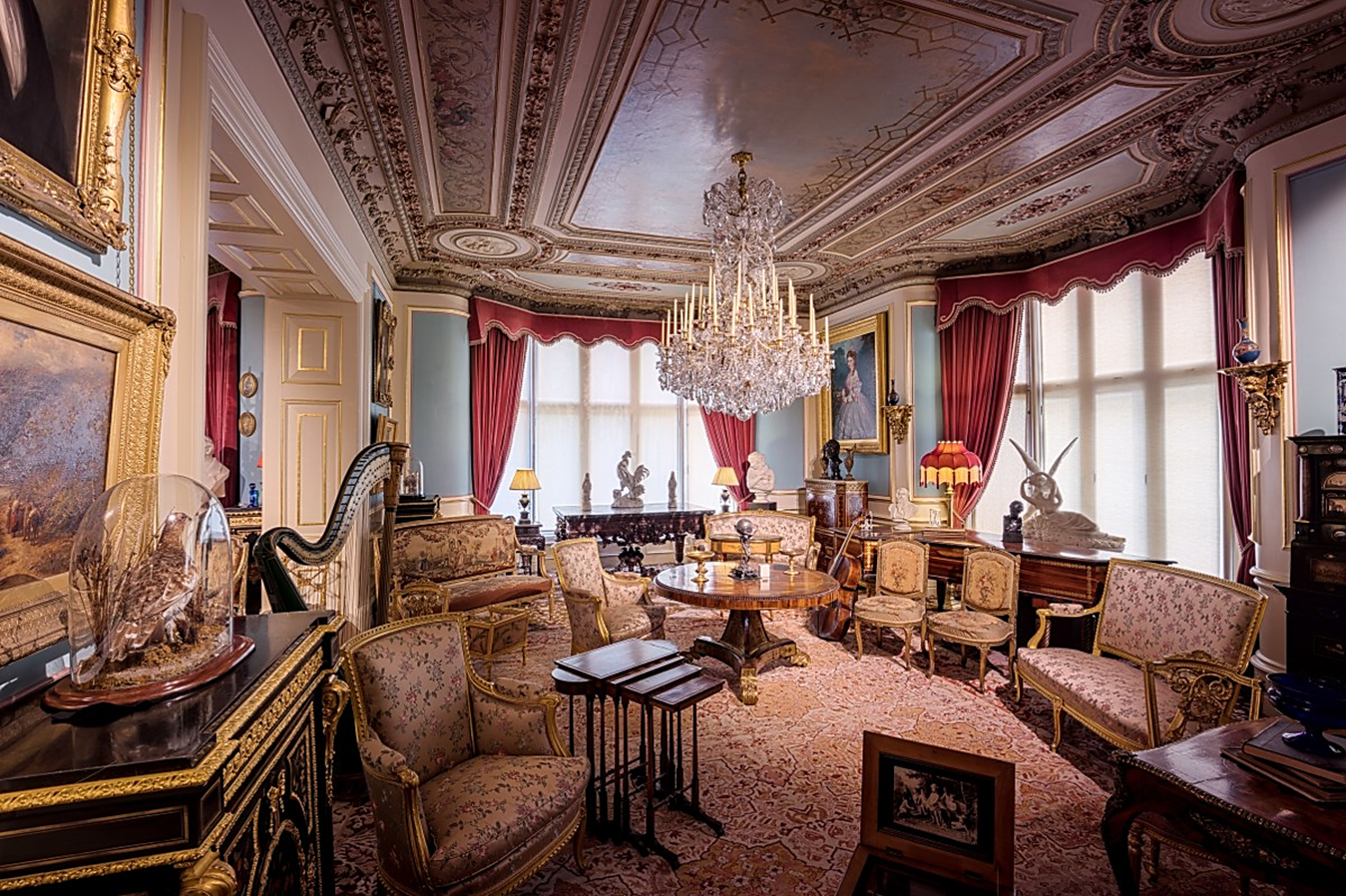 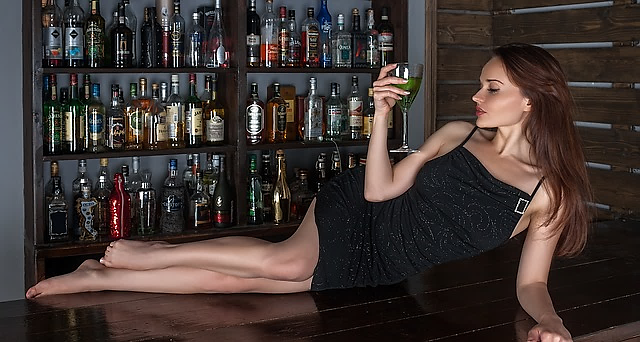 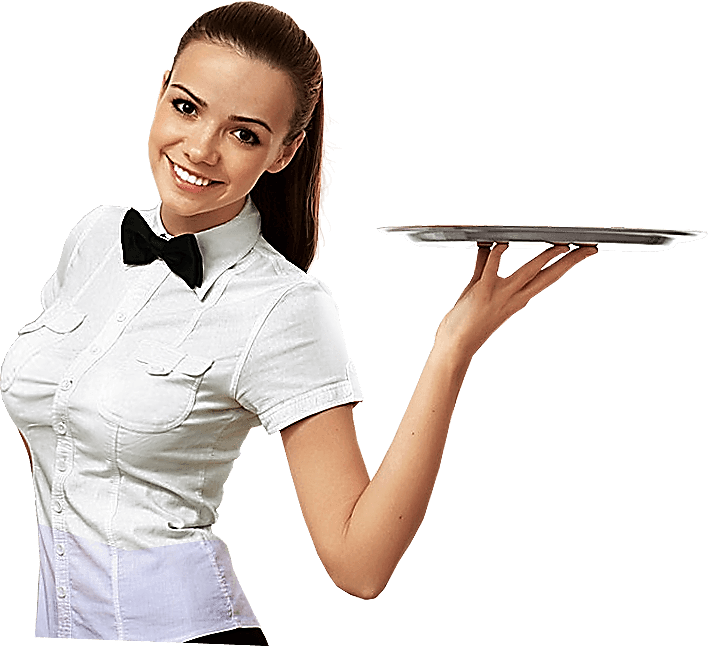 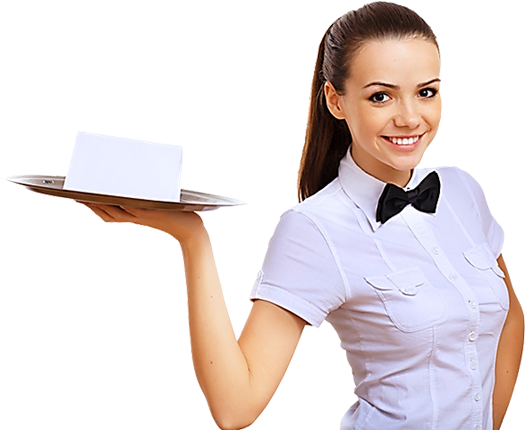 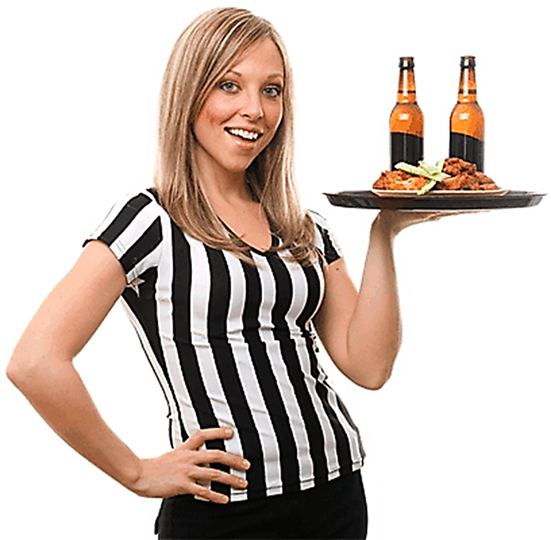 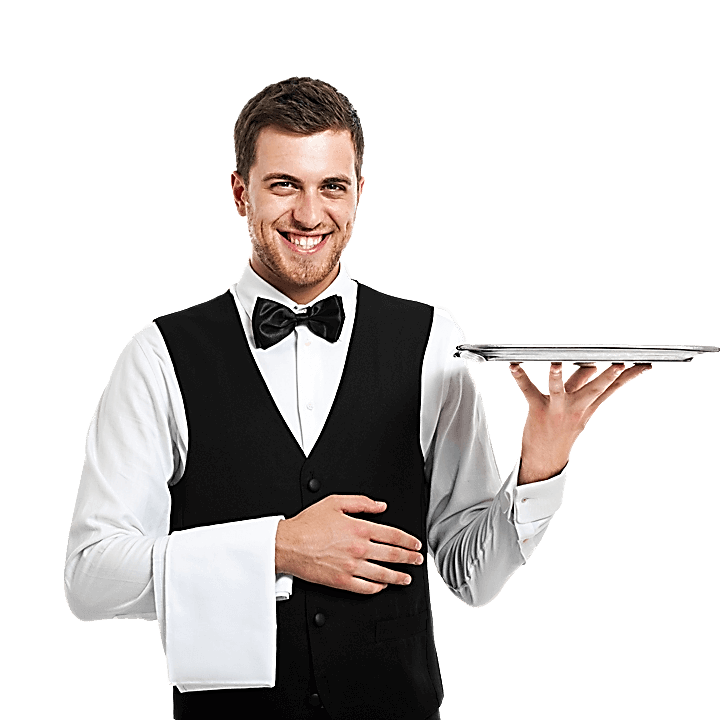 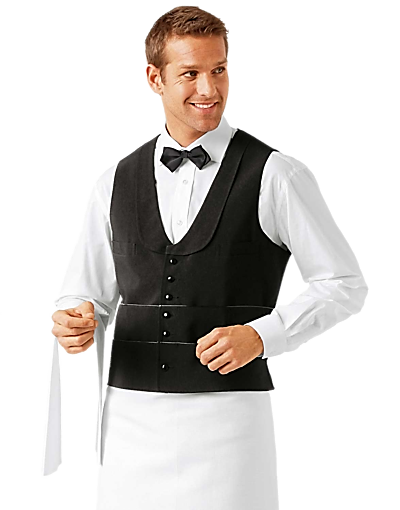 This Photo by Unknown Author is licensed under CC BY
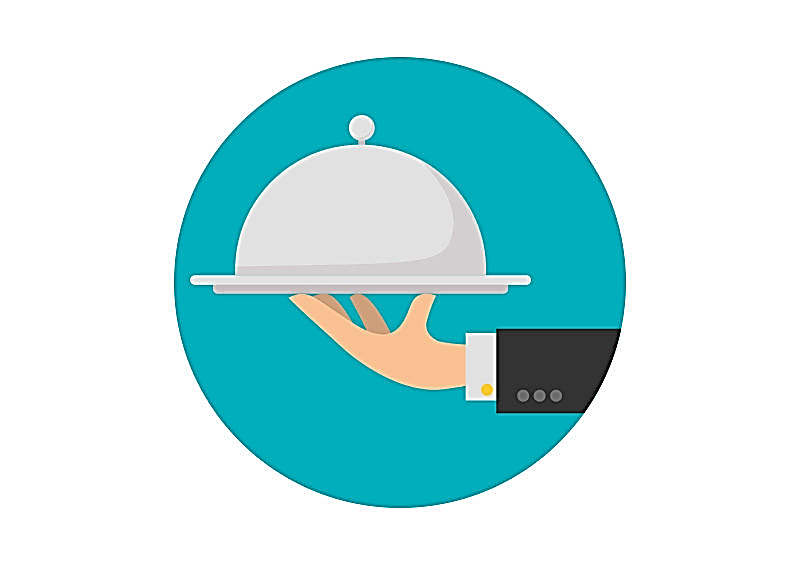 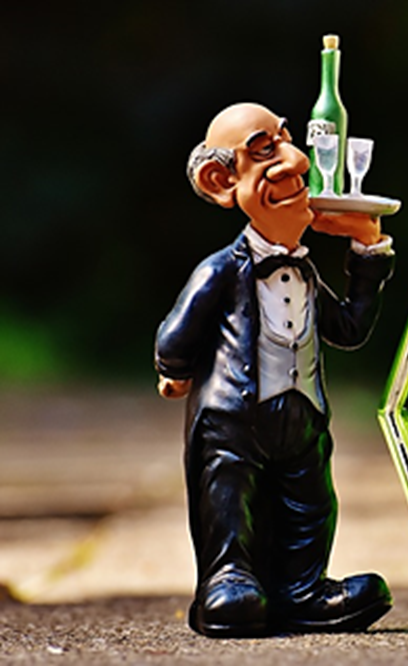 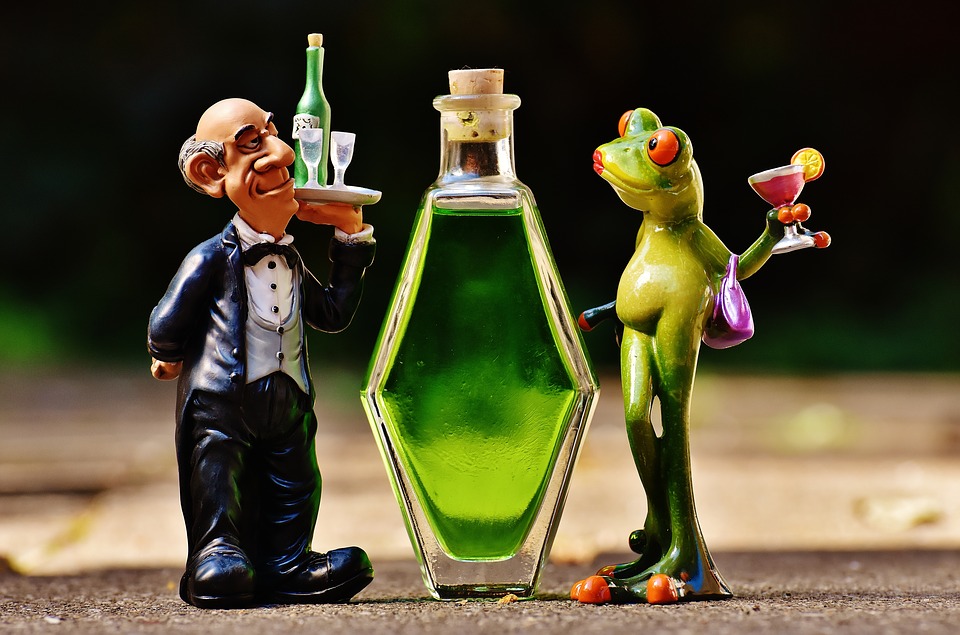 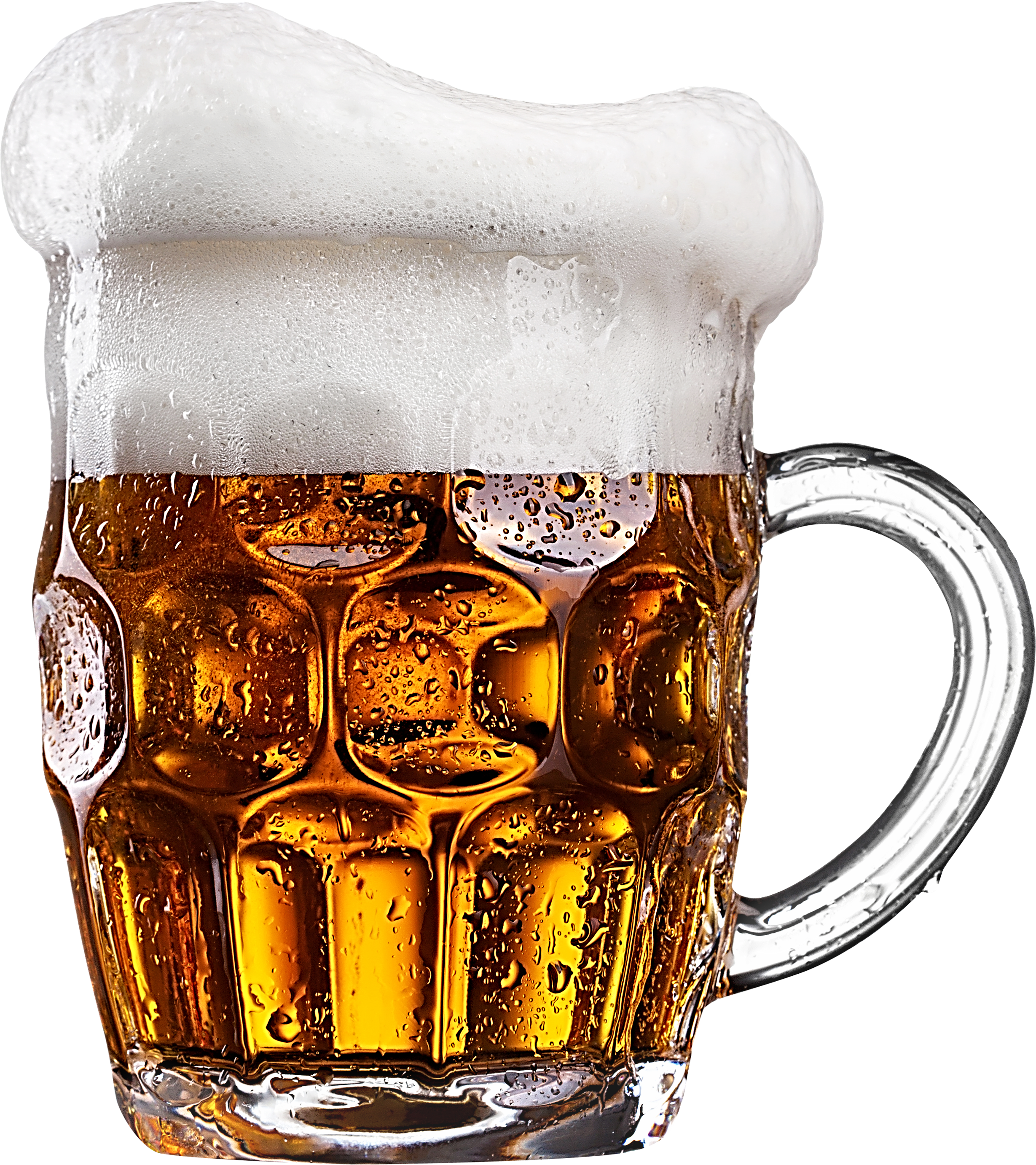 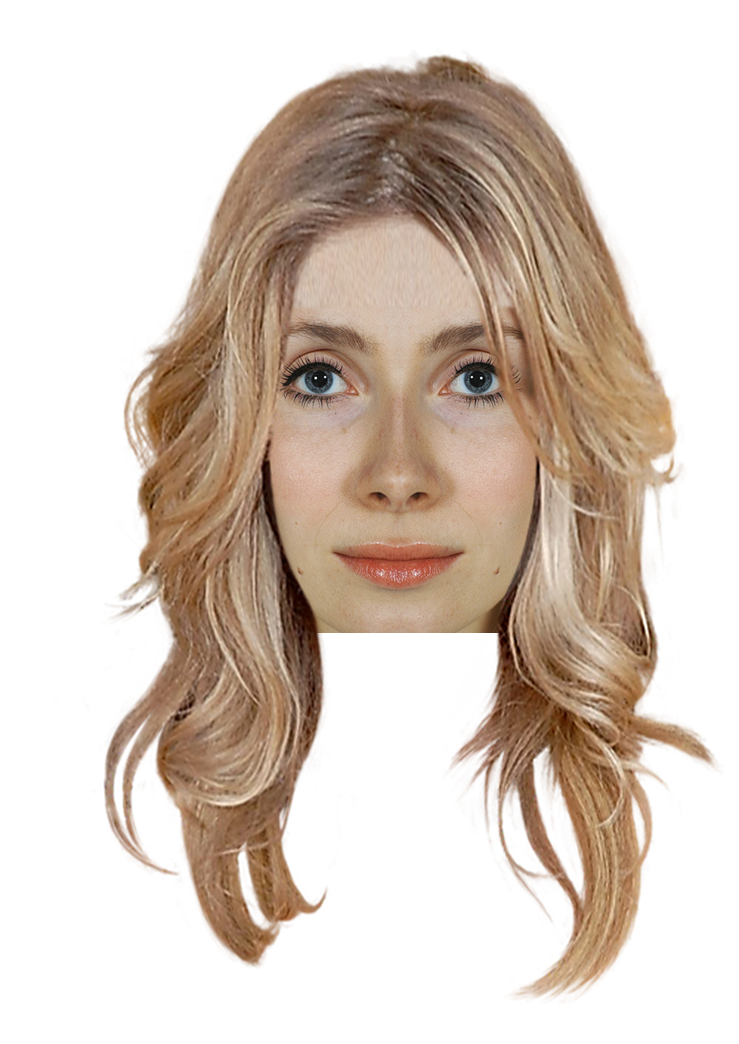